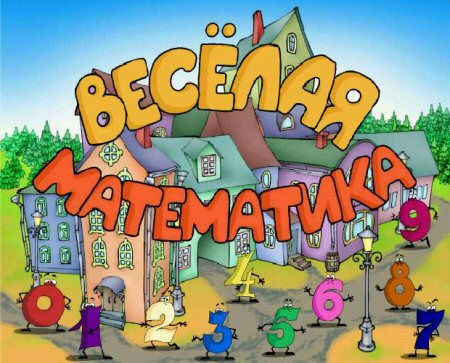 Разработала: Недошивкина Ю.А.
Воспитатель ГБДОУ № 40
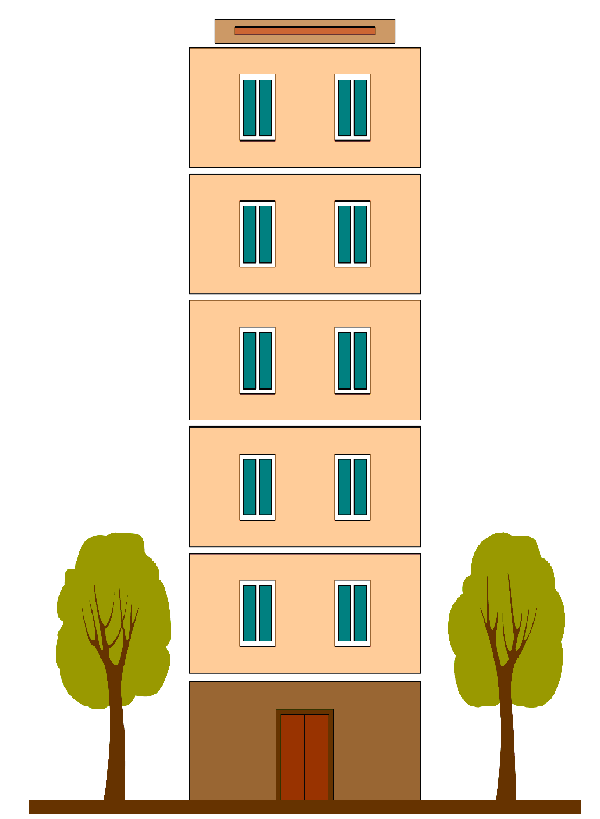 Засели цифры
в окошки
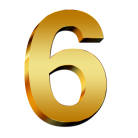 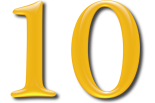 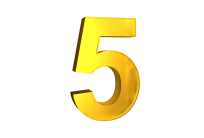 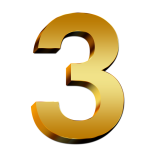 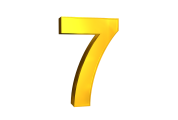 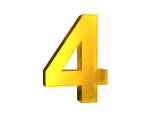 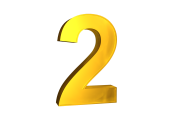 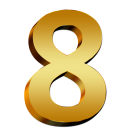 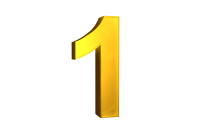 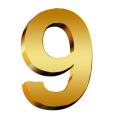 Собери бусы из геометрических фигур
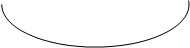 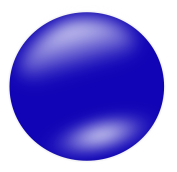 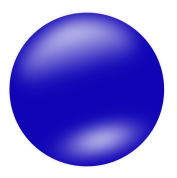 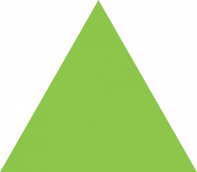 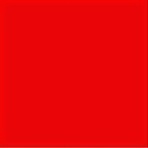 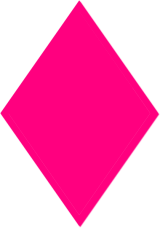 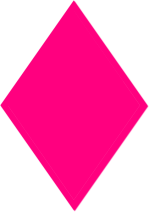 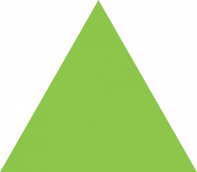 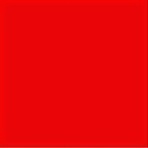 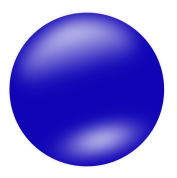 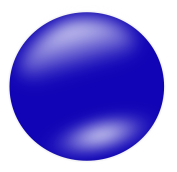 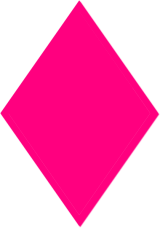 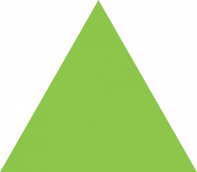 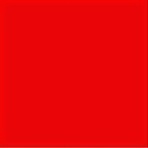 Вставь нужный знак
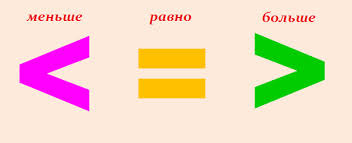 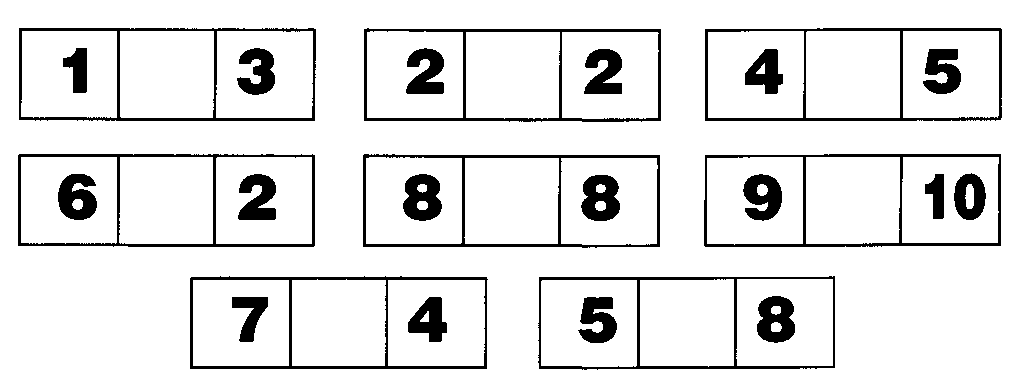 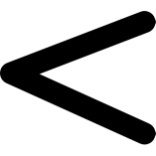 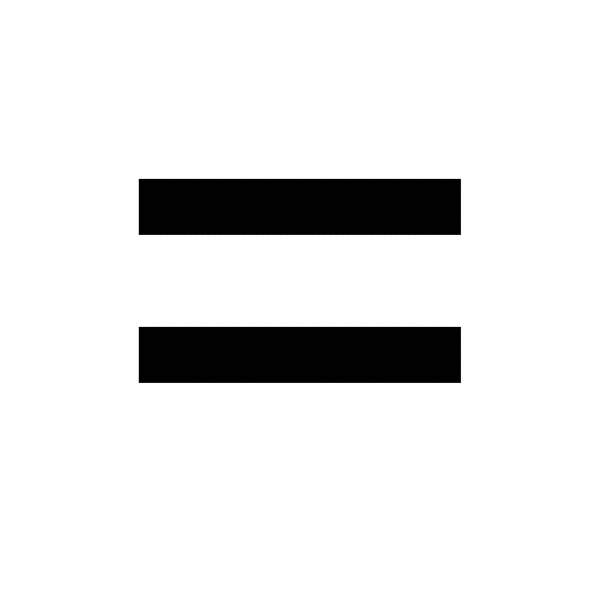 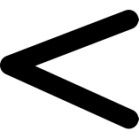 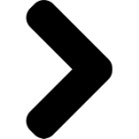 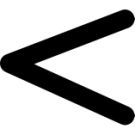 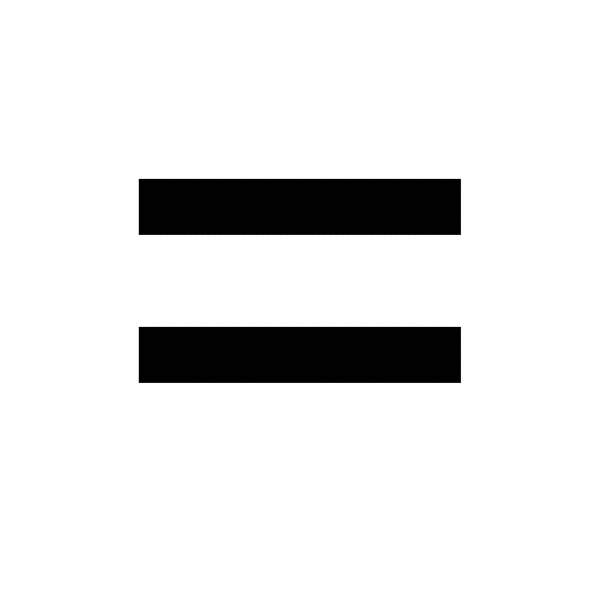 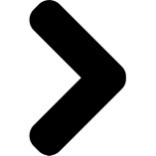 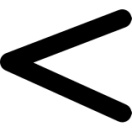 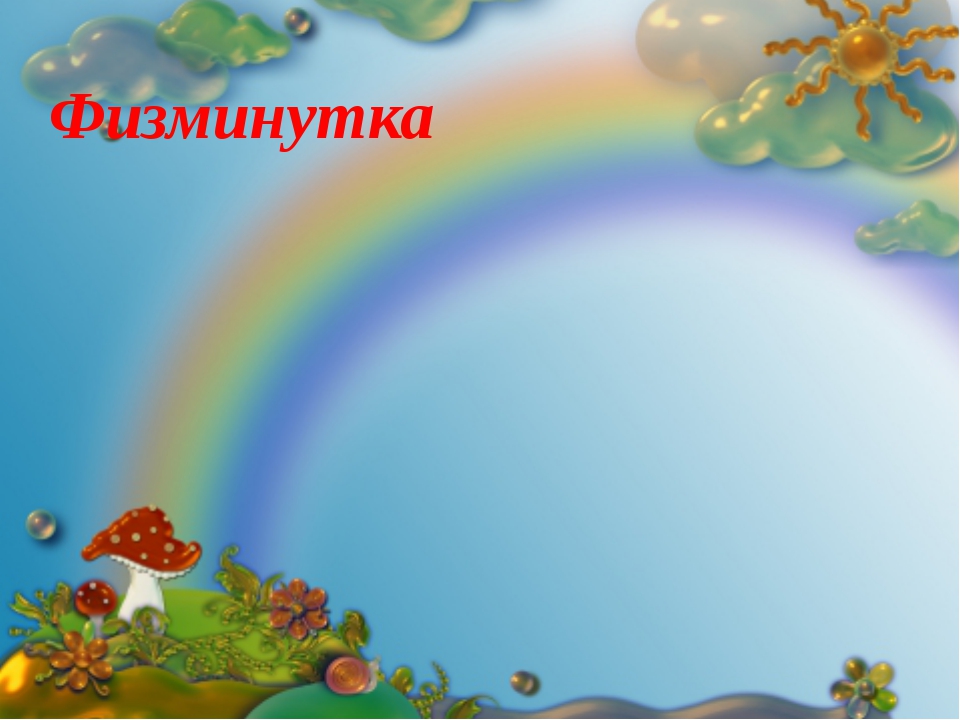 Быстро встаньте, улыбнитесь,
Выше, выше потянитесь
Ну-ка, плечи распрямите,
Поднимите, опустите,
Влево, вправо повернитесь
Пола ручками коснитесь
Сели-встали, сели – встали
И на месте поскакали.
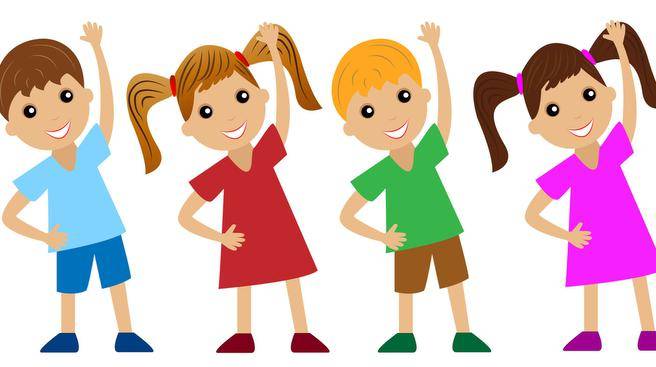 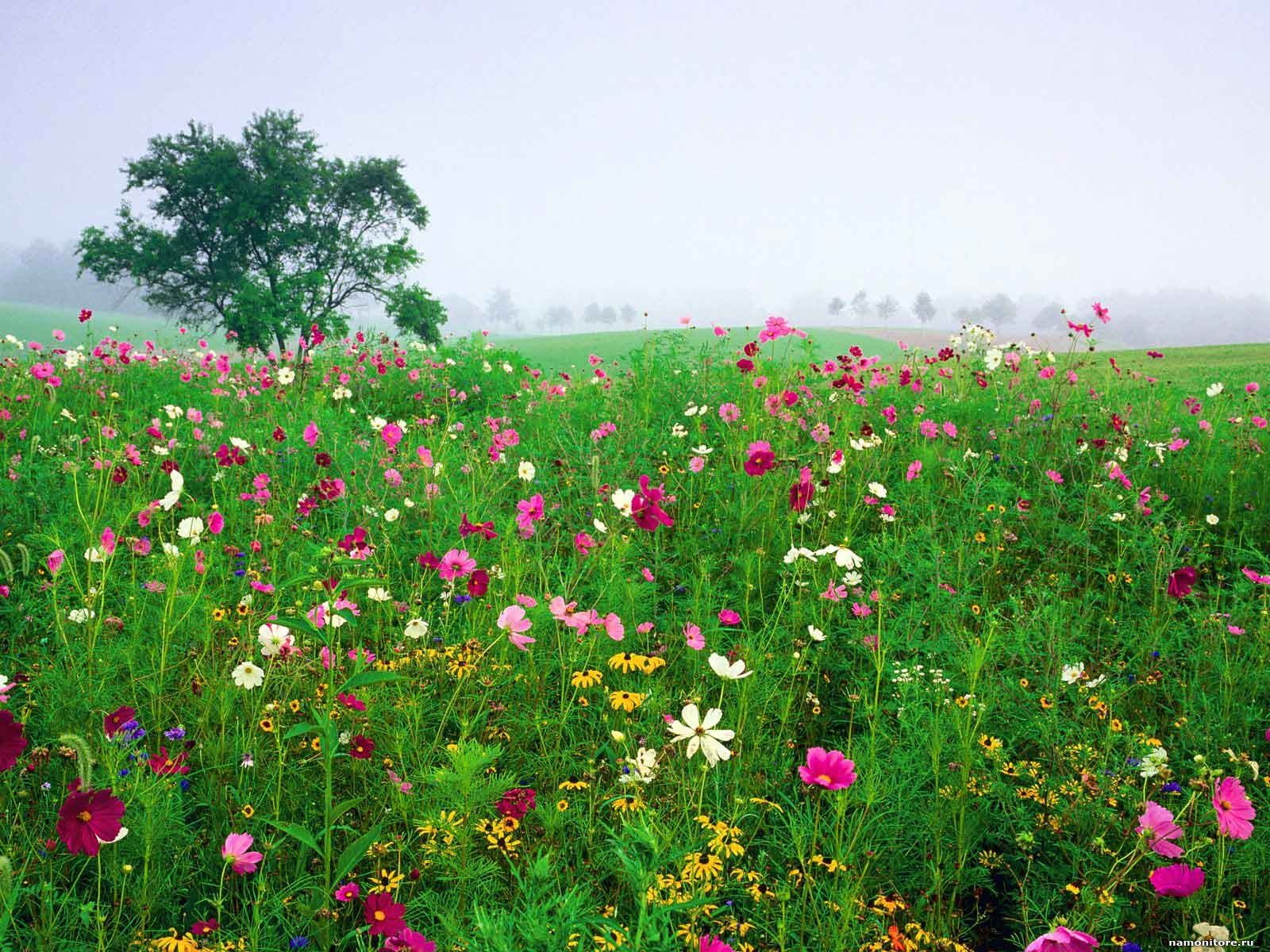 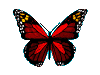 ?
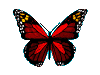 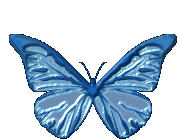 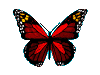 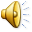 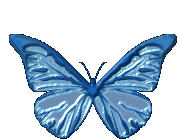 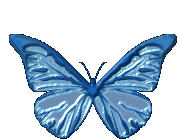 Составление и решение задачи.
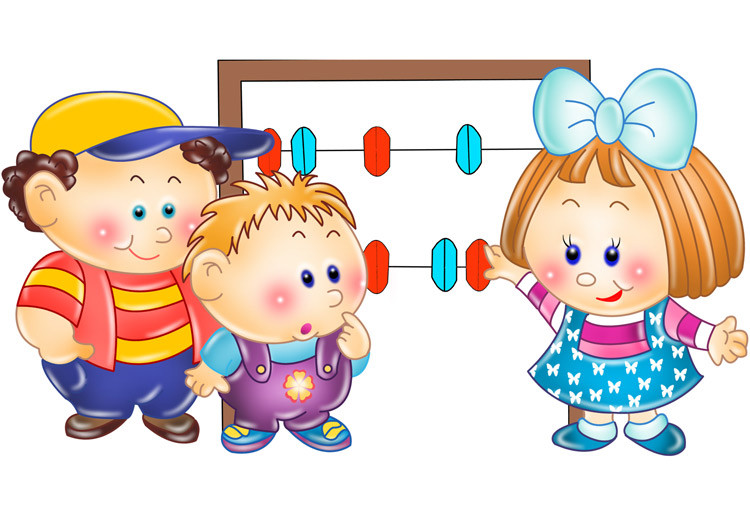 3+3=
6
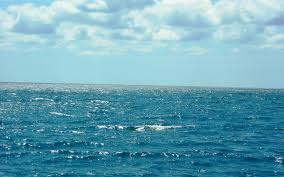 ?
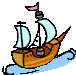 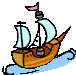 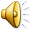 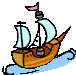 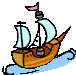 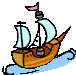 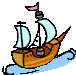 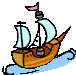 7-3=
4
Сколько надо добавить яблок , что бы в каждой корзинке стало по 9 яблок?
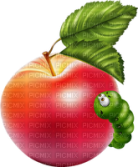 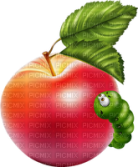 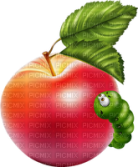 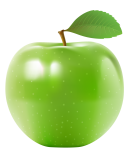 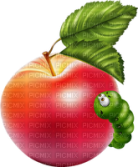 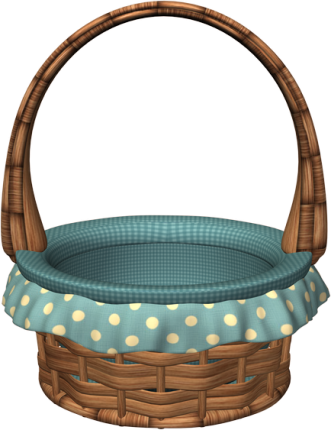 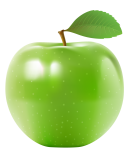 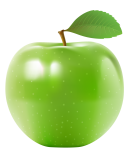 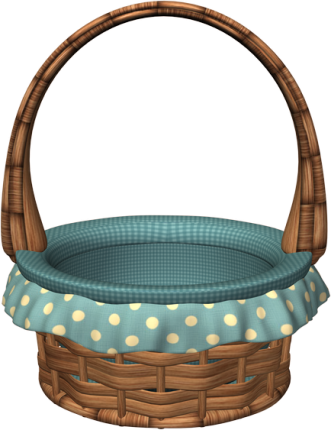 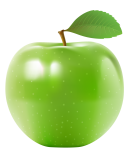 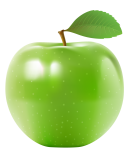 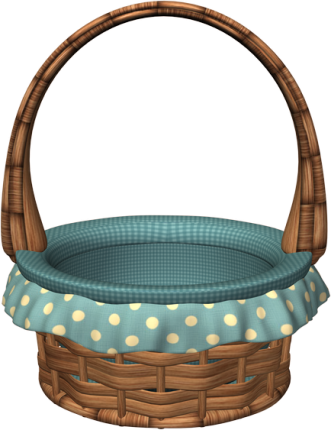 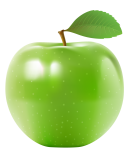 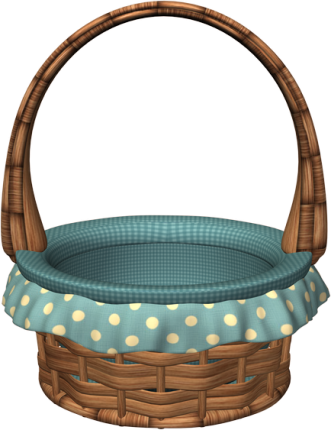 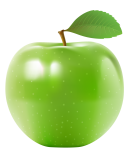 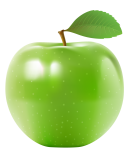 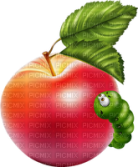 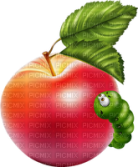 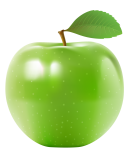 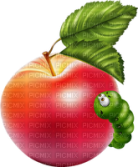 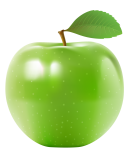 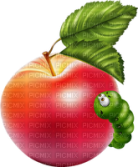 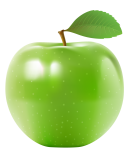 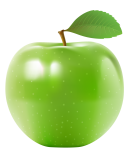 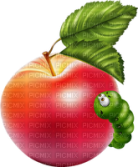 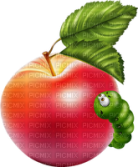 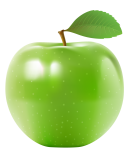 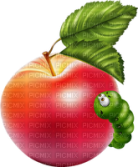 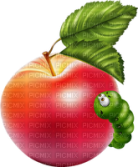 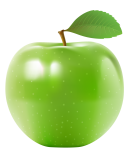 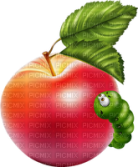 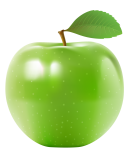 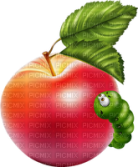 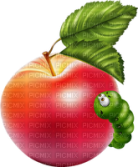 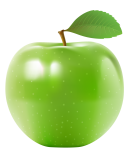 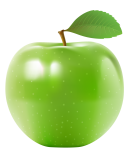 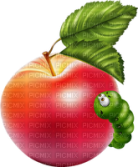 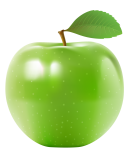 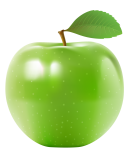 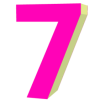 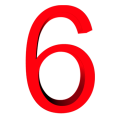 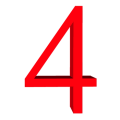 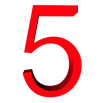 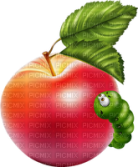 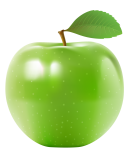 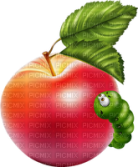 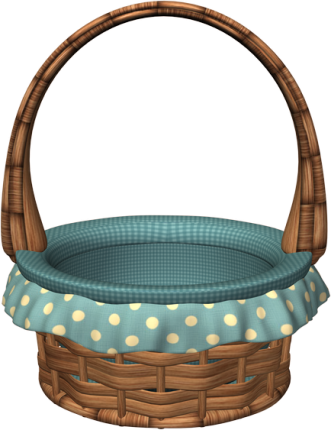 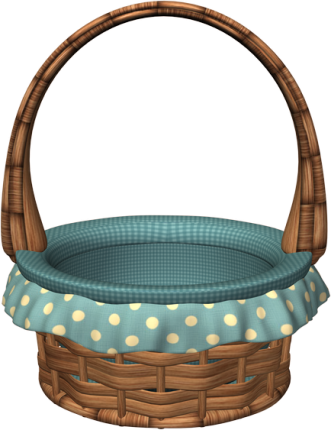 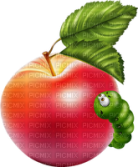 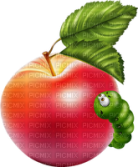 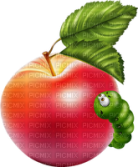 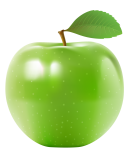 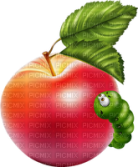 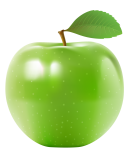 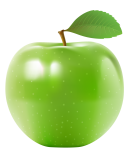 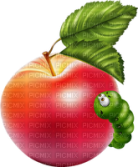 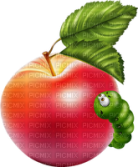 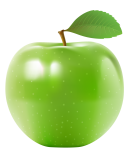 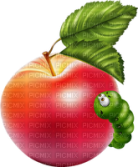 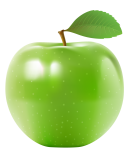 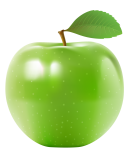 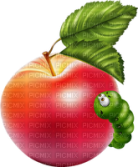 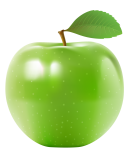 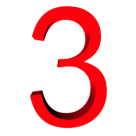 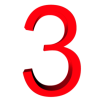 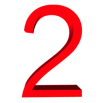 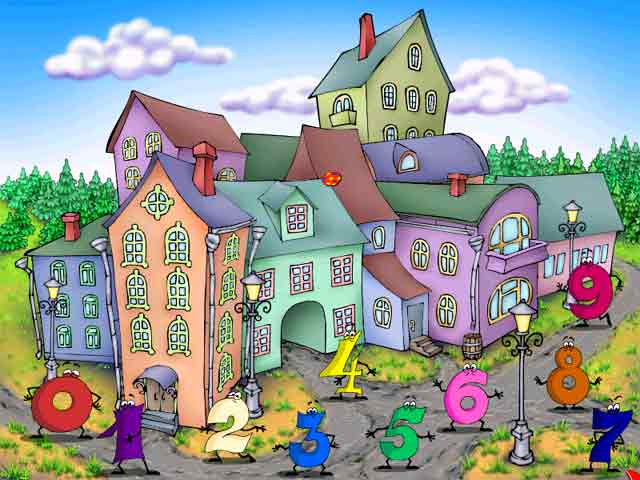